Rational Functions and Asymptotes
PreCalculus 2-7
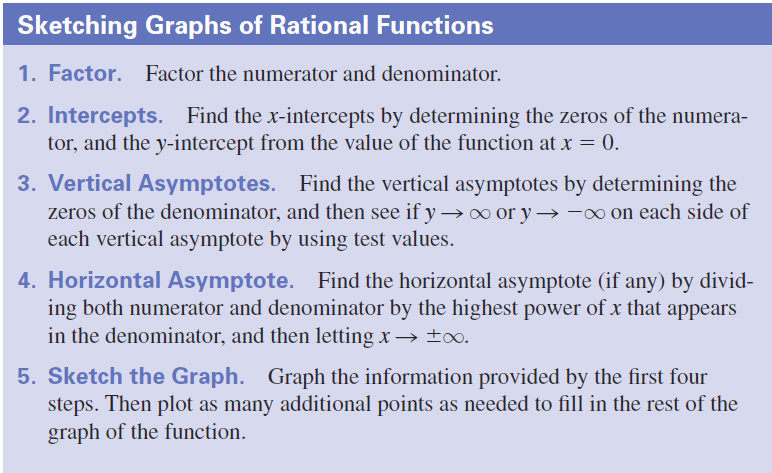 Rational Functions
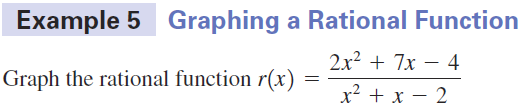 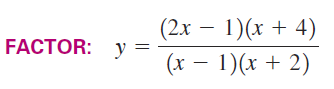 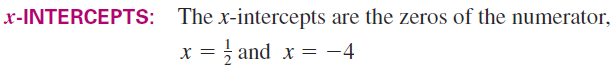 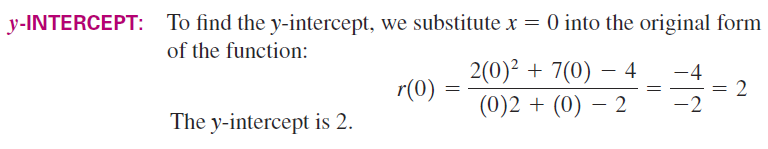 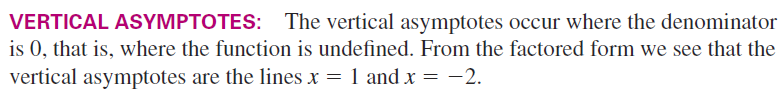 Rational Functions
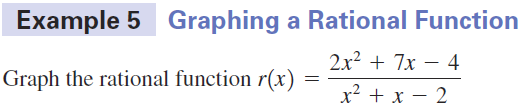 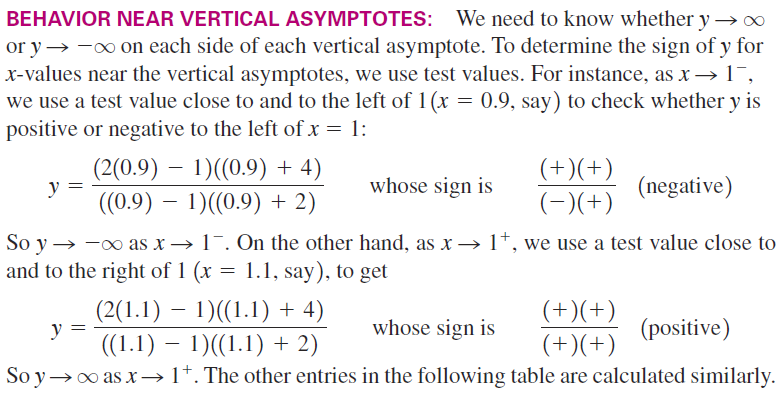 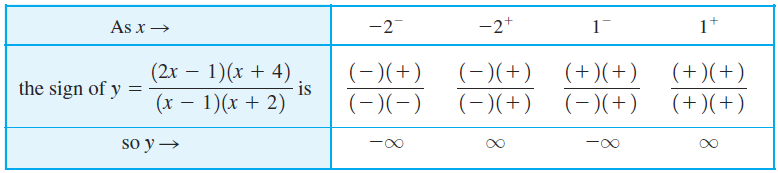 Rational Functions
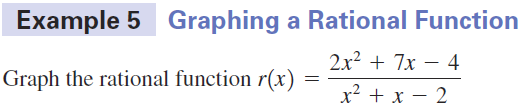 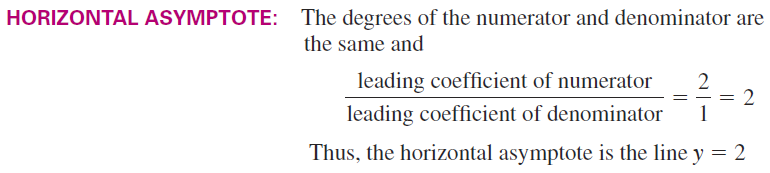 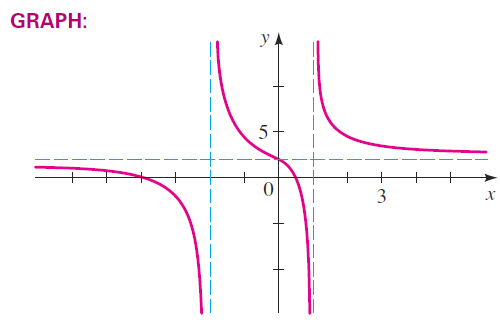 Rational Functions
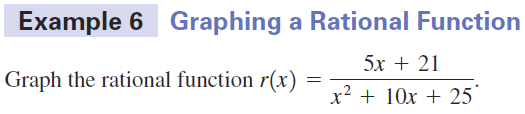 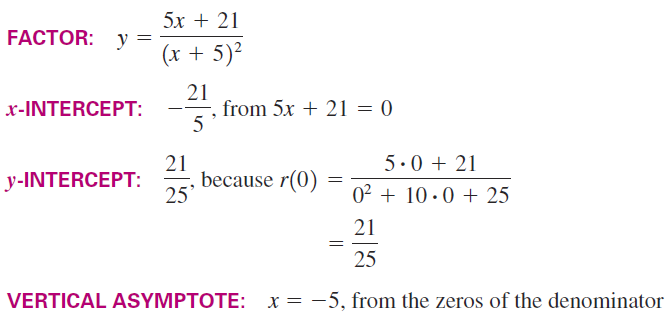 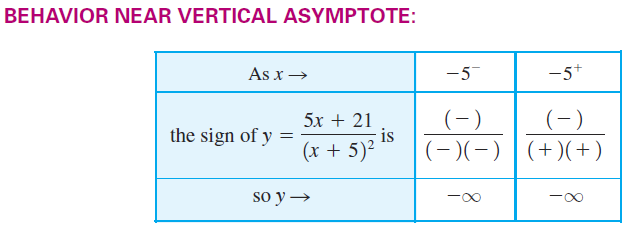 Rational Functions
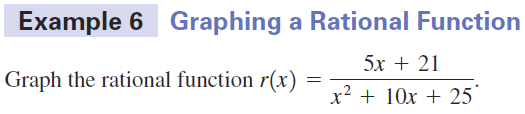 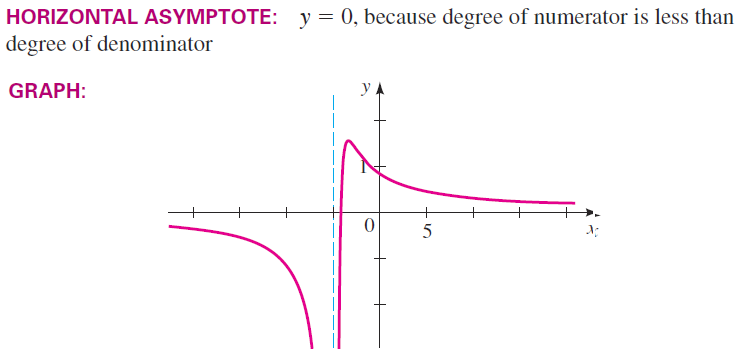 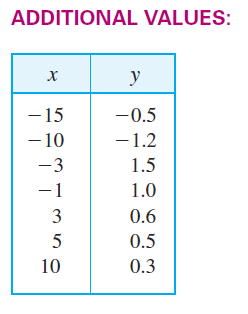 Rational Functions
Graph the function
Factor
X-Intercept: – 2
Y-Intercept: 3/2
Vertical asymptote: x=2
Behavior near asymptote:
Horizontal asymptote y=0
Rational Functions
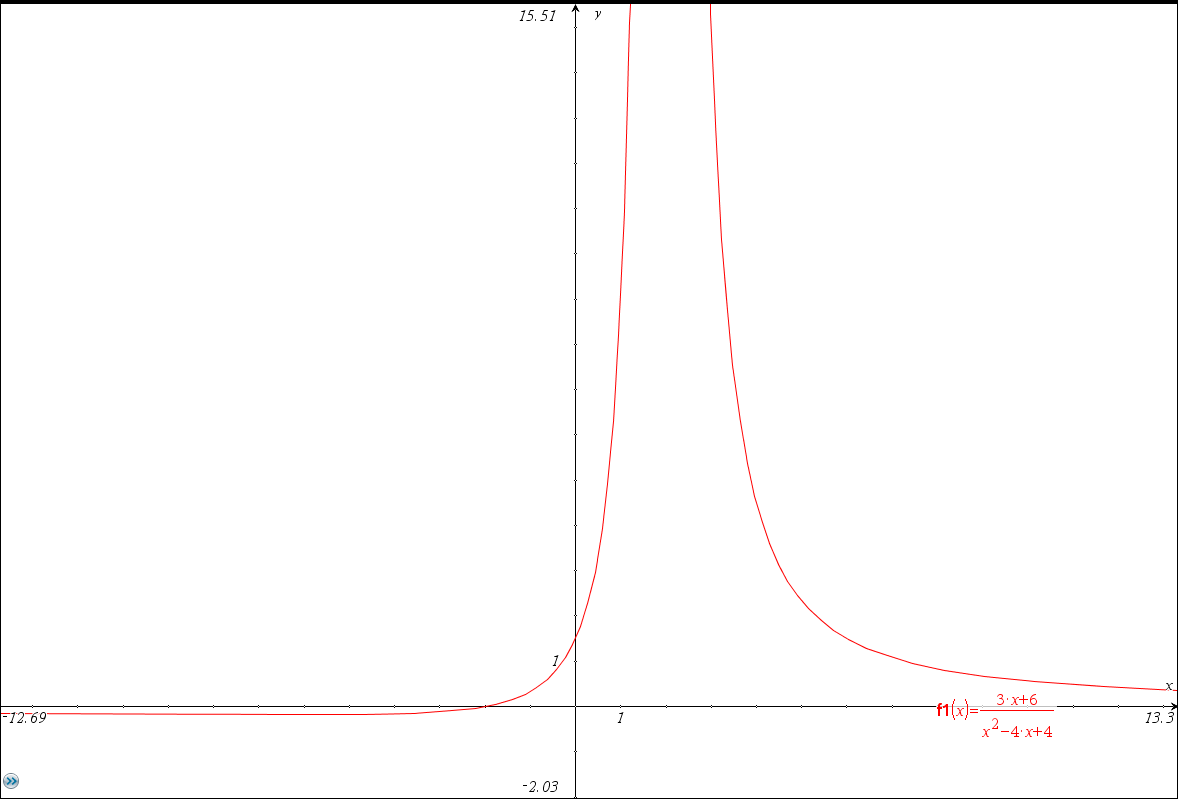 Rational Functions
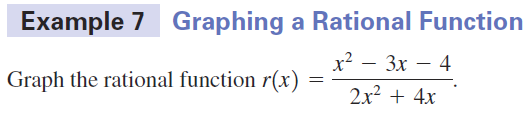 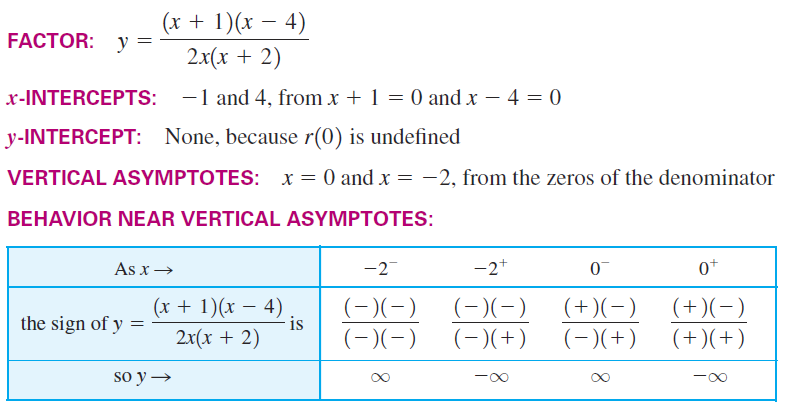 Rational Functions
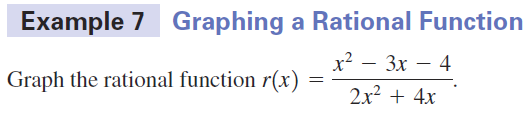 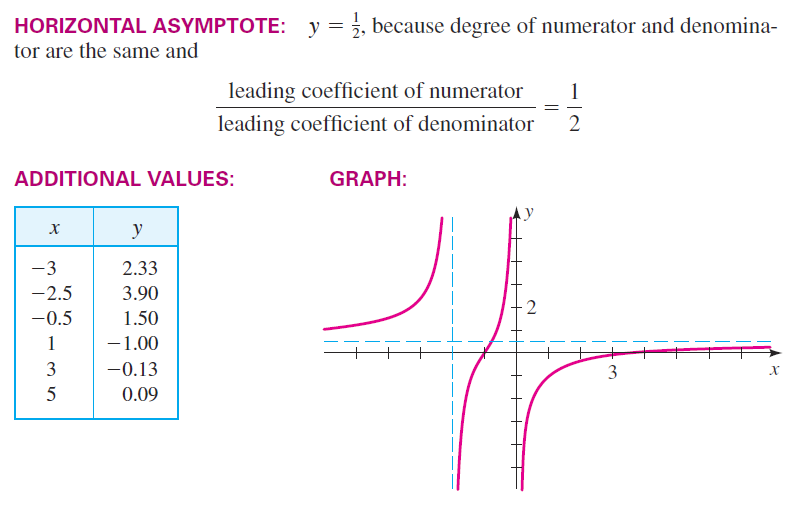 Rational Functions
Slant Asymptote: When the degree of the numerator is one higher than the degree of the denominator



	For large values of x, the function approaches ax + b
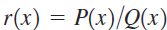 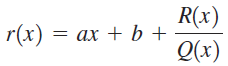 Rational Functions
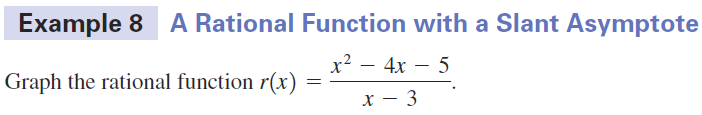 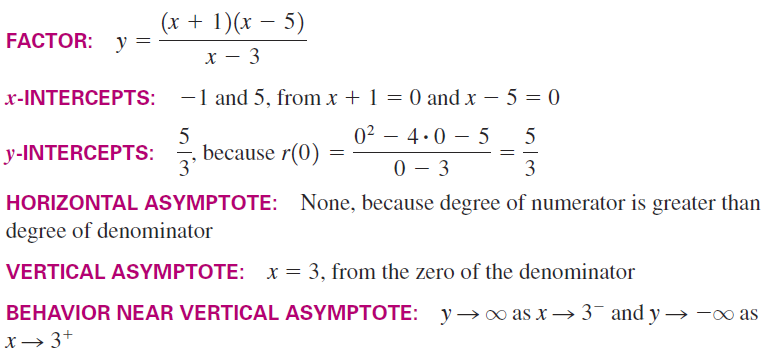 Rational Functions
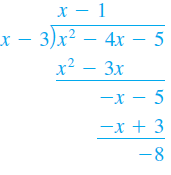 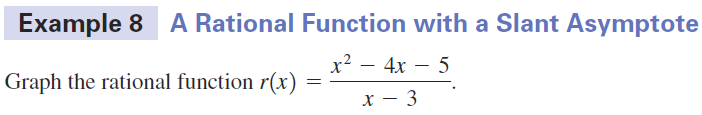 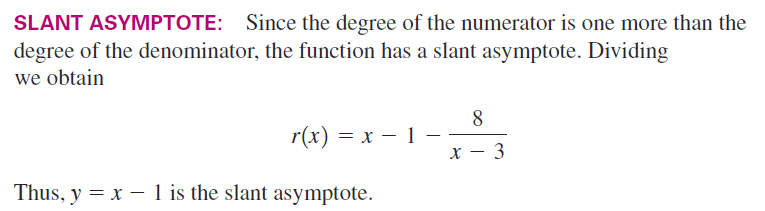 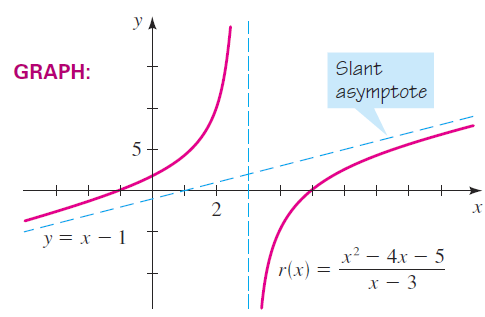 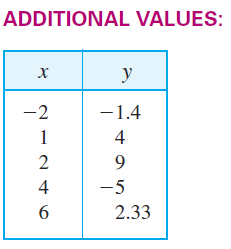 Rational Functions
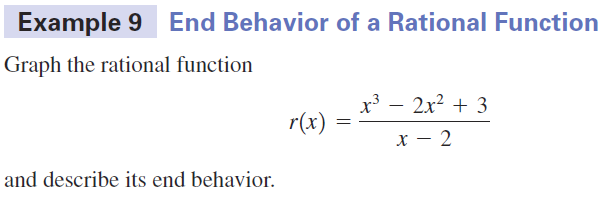 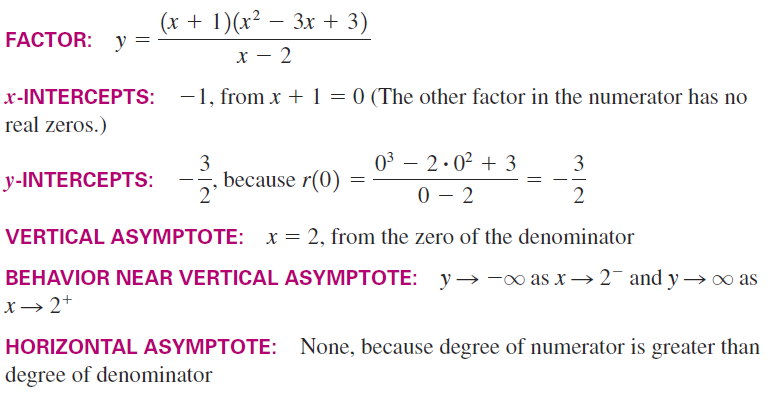 Rational Functions
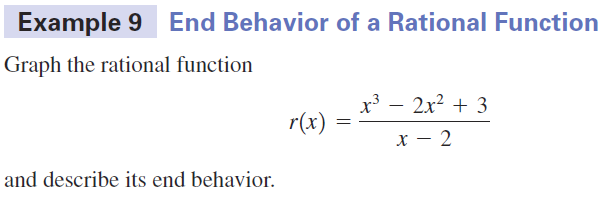 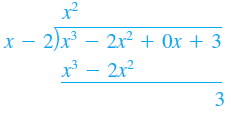 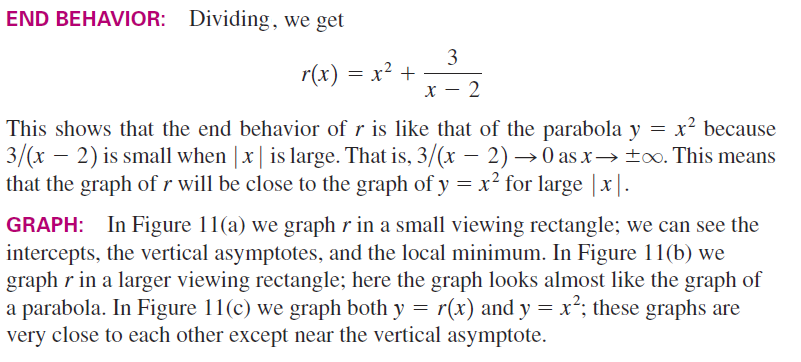 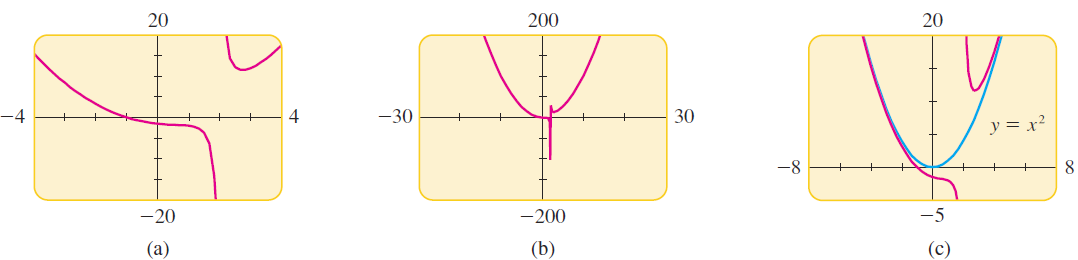 Rational Functions
Graph the function
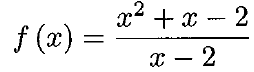 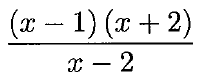 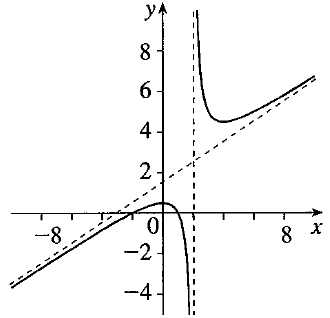 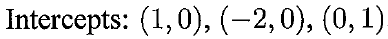 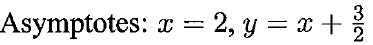 Rational Functions
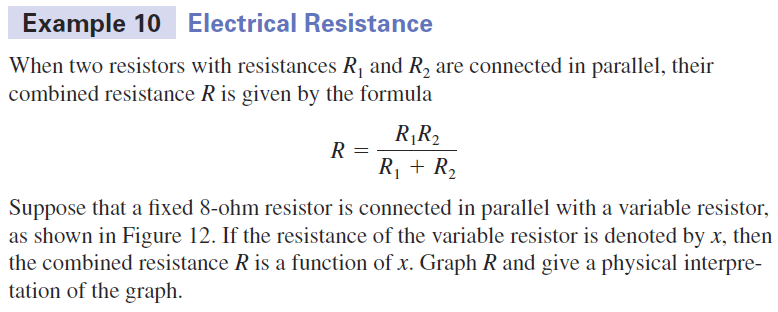 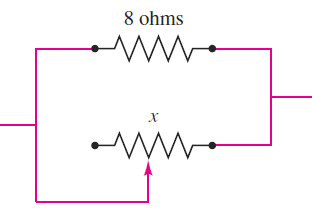 Rational Functions
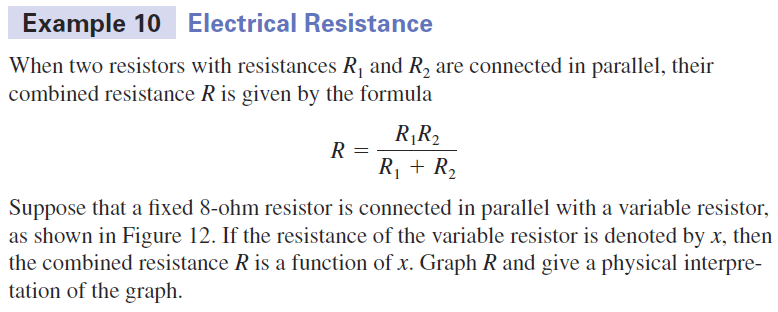 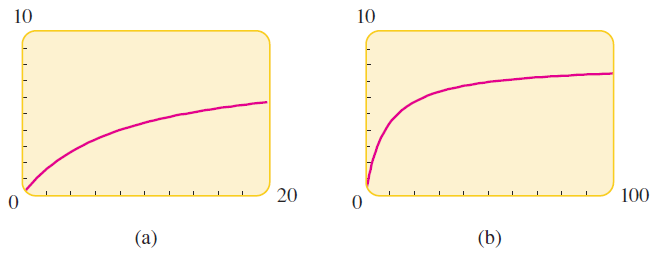 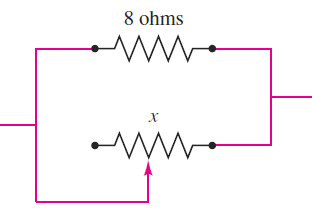 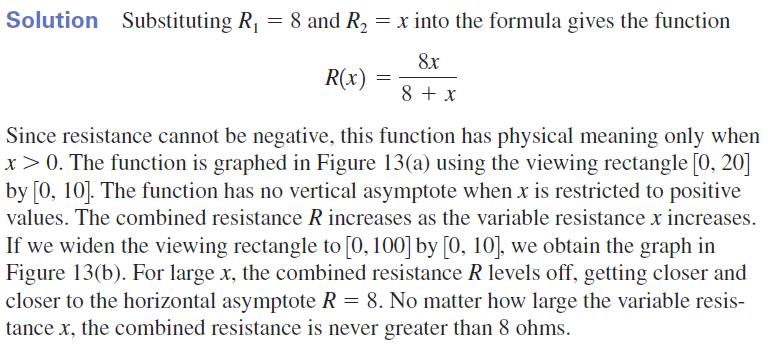 Rational Functions
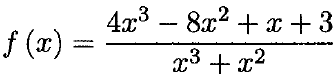 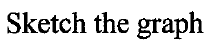 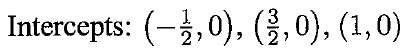 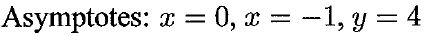 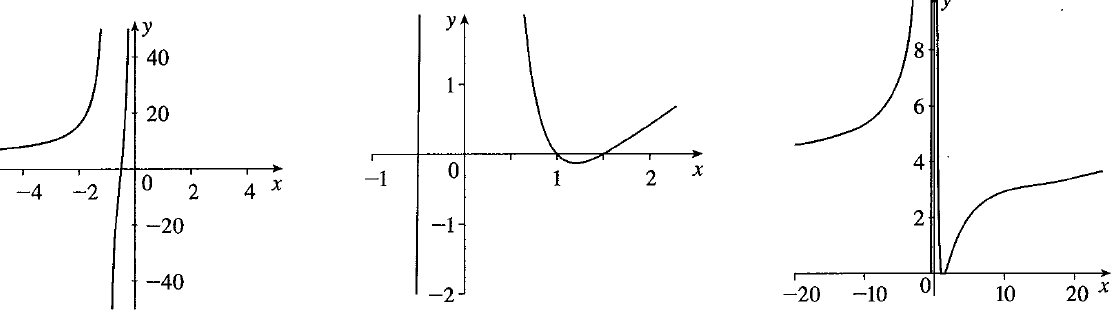 Rational Functions
Page 157 – 159

	14, 17, 22, 24, 44, 47, 48, 65, 66
Homework